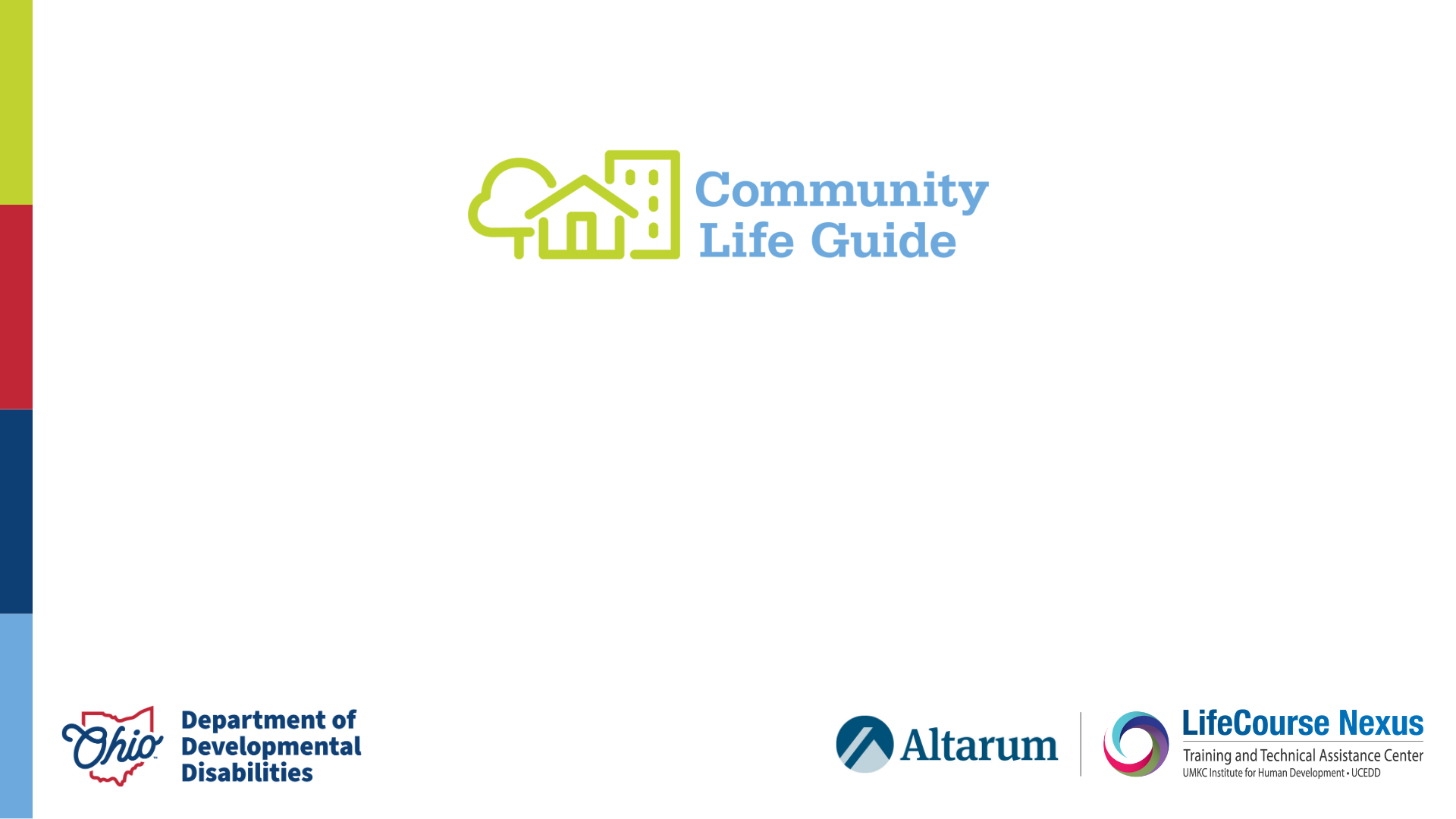 Where Does My Money Go?
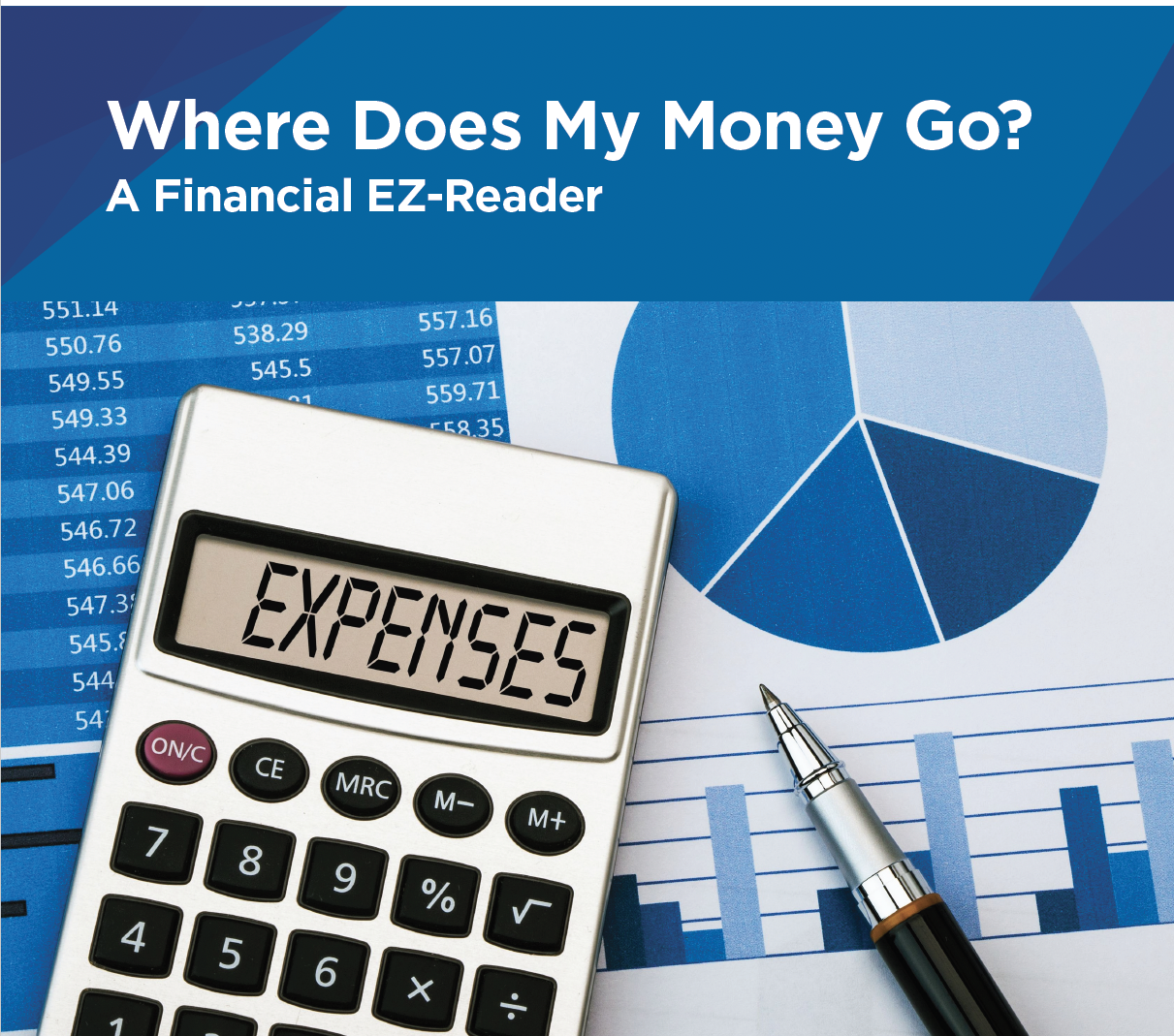 [Speaker Notes: This training will discuss Expenses.  

We will refer to the EZ-Reader Where Does My Money Go?
 
A learning activity will be in the training.  

Please ask questions as we go through.]
Learning Objectives
The participants will: 

Identify the different types of expenses and ways to spend money
Compare similarities between paying with cash, check and debit card
Describe ways to pay expenses with a credit card
[Speaker Notes: In this training we will discuss. . . 

Expenses
Fixed
Varied

Type of spending
Needs
Wants

Types of payment methods
Cash
Check
Debit card
Credit card

Automatic payment and how it is helpful]
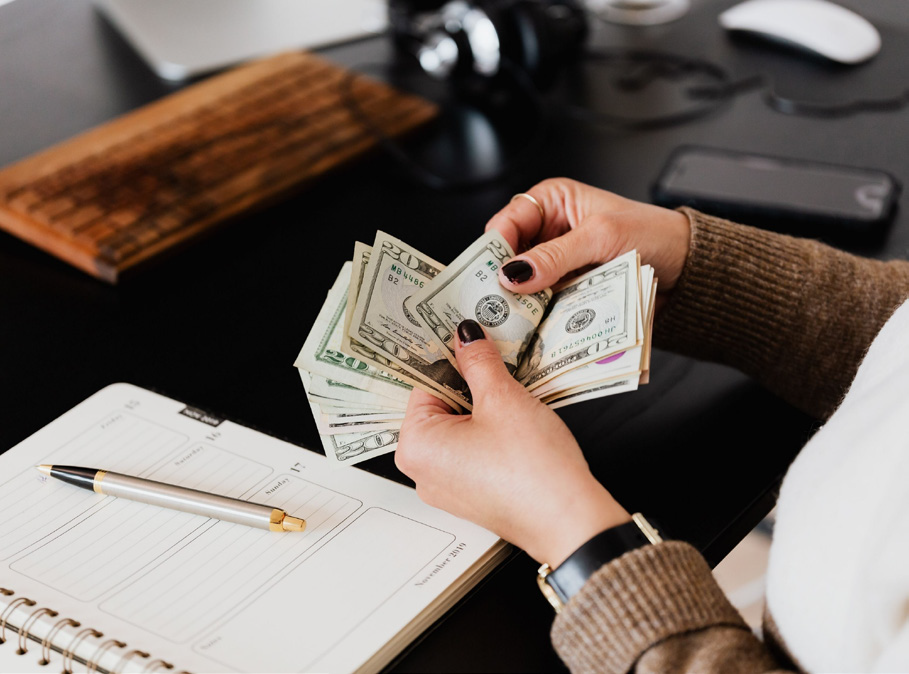 Having money is an important part of life as an adult.  

What do you spend money on? 
Food
Housing
Entertainment
[Speaker Notes: Having money is important.  You need money for many different things.  

What do you spend money on? 

**If participants do not share, begin reading slide and talking about each domain

Food—groceries, McDonald’s, etc. 
Housing—rent, heating bill, water bill, etc.
Entertainment—going to the movies, garage sale shopping, etc.]
An expense is the money you spend to get something.  It is the cost of something you buy or use.

Expenses can be:
Uber trips
Cell phone
Heat in your apartment
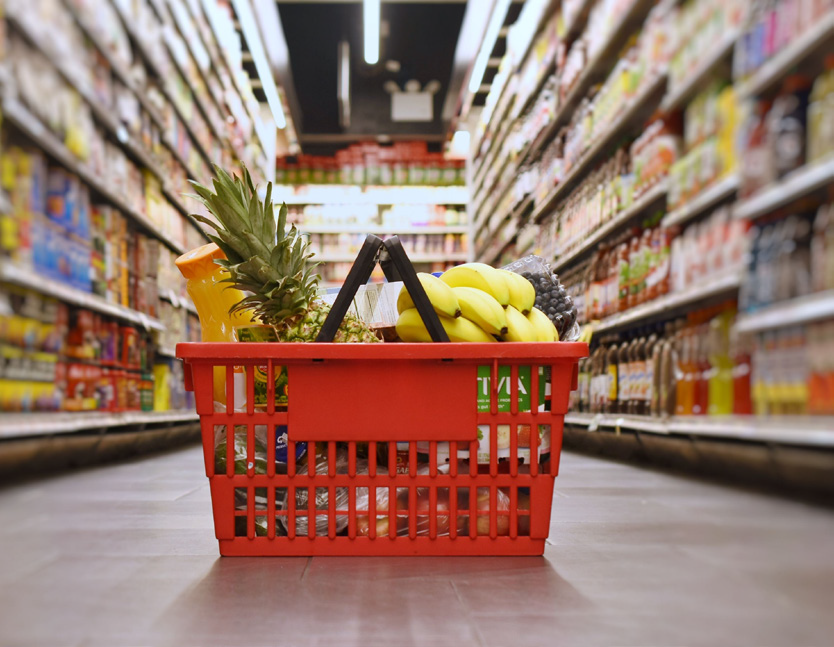 [Speaker Notes: You just shared some expenses.  We know an expense is the money you spend to get something or do something.  

Read Slide 

Many of these ideas may have been shared earlier.]
There are two kinds of expenses.
Fixed
Varied
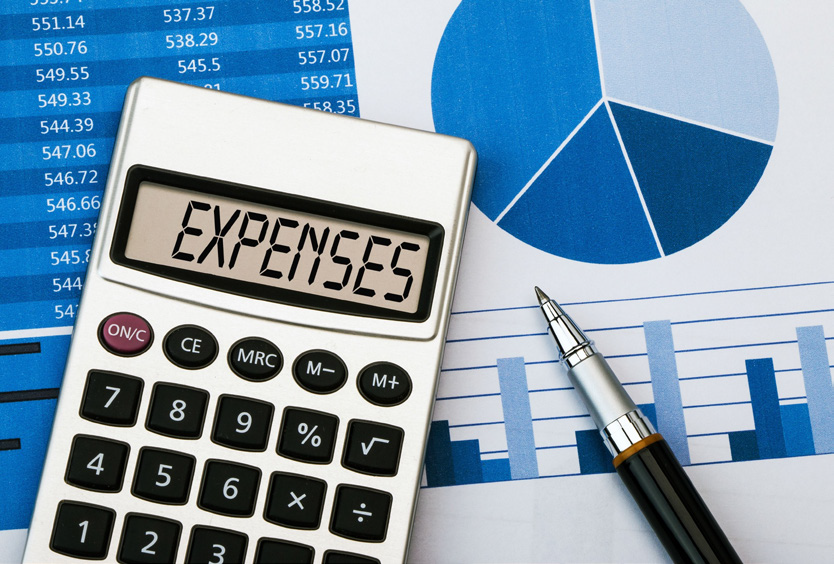 [Speaker Notes: There are 2 types of expenses. 

Fixed expenses stay the same.

Varied expenses change based on how much you use, what you buy, etc.]
Fixed expenses stay the same every time.  

Fixed expenses can be paid by the month, every week or every other week.
[Speaker Notes: Fixed expenses are always the same.  You can plan for how much money you need each month.]
Fixed Expenses
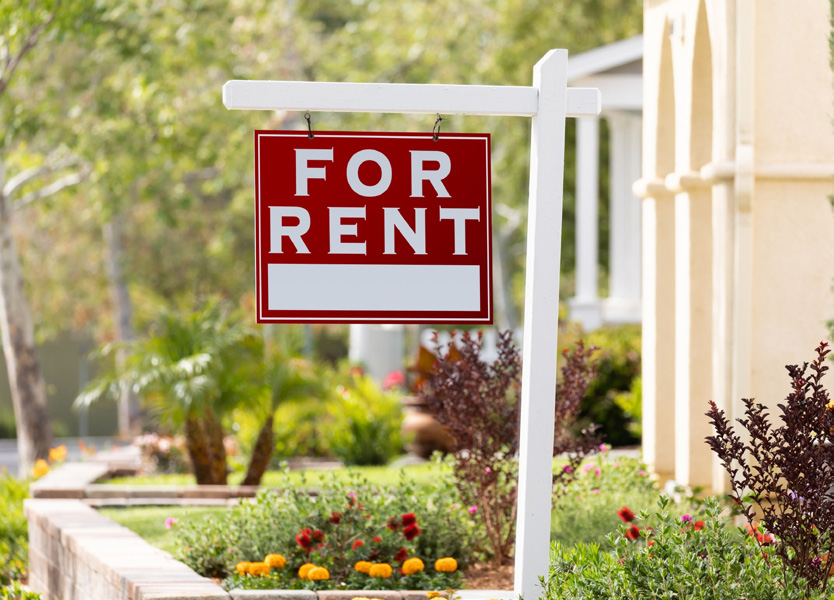 Rent
Car loan
Cell phone service
[Speaker Notes: A fixed expense could be the amount of money you pay for rent each month.  This amount does not change.  The amount you pay for any kind of loan you get (car, house, etc.) does not change each month.  

What other fixed expenses can you think of?]
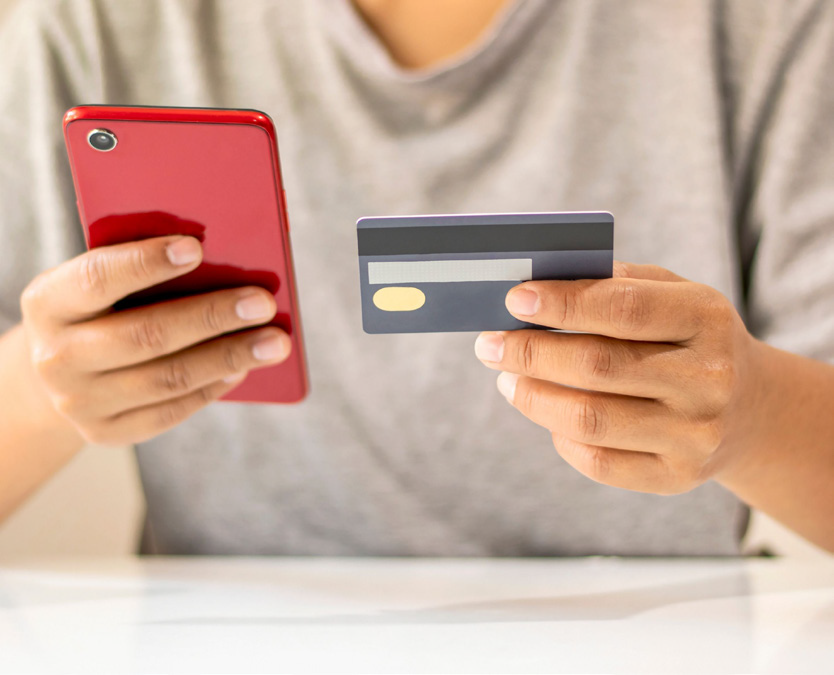 Varied expenses do not stay the same.  

Varied expenses change based on how much you use or choices you make.
[Speaker Notes: Varied expenses are sometimes difficult to plan for each month.]
Varied Expenses
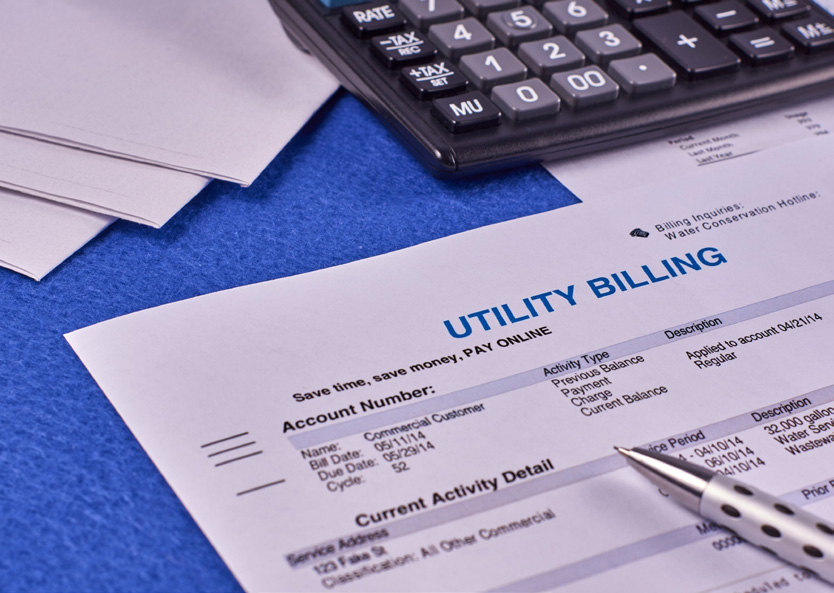 Grocery bill
Buying clothes
Utility payments
Heating bill
Water bill
[Speaker Notes: Other examples could be. . .  going to the movies, going out to eat, etc.  

What other varied expenses do you have?]
It is important to decide if you are spending your money on a need or a want.  

Needs are things you must have for living or survival.
Wants are things that can make your life better or more enjoyable.
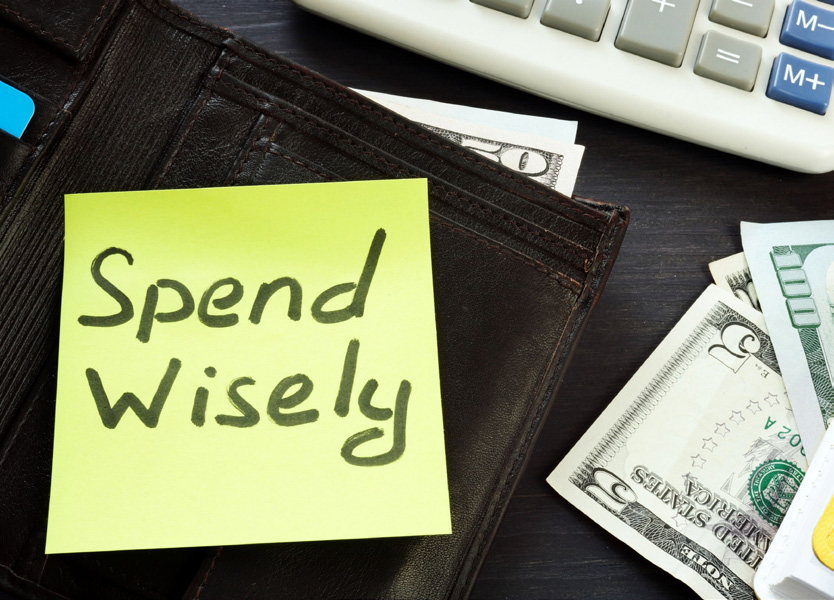 [Speaker Notes: Read slide

Needs are essential for living. 
Wants are non-essential for living.]
Needs
Food
Housing
Clothing
[Speaker Notes: What are other things you NEED to survive? 

Needs can vary at times.  You need clothing to protect you.  Clothing can be in different expense levels.  
Discuss different types of clothing. (i.e. name brand-Polo, compared to Old Navy)]
Wants
Vacations
Jewelry
Video games
[Speaker Notes: What are things you WANT for your life?  Wants can vary just like Needs.  

You need food but you may want to go out to a restaurant each day. That can be very expensive.  Buying food from a grocery store and planning meals can help reduce the cost of food.  

Understanding the difference will help you make better decisions about how to spend your money.  

Discuss different types of vacations.  (i.e. travel to a beach vacation, compared to a camping vacation)]
Need or Want?
[Speaker Notes: You have choices about what you spend your money on.  Decisions need to be made on if what you want to buy is a need or a want.

Put the participants in groups to complete the Needs or Wants worksheets (or do all together).  Do the Need or Want? Worksheet first to determine understanding.  Move to Scenario’s worksheet.  

Give the groups 10 minutes to complete the activity.  Pull back together to share out.]
How do you pay for things?
[Speaker Notes: Read Slide]
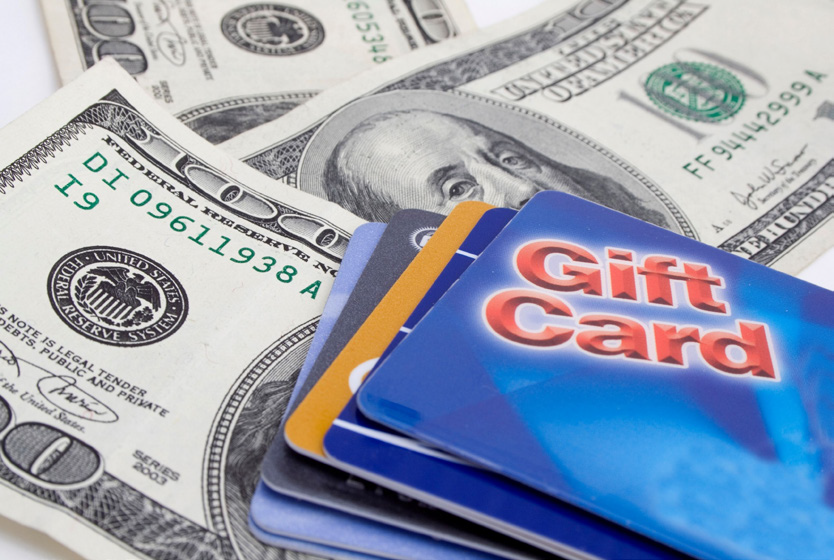 Once you know what you are spending money on, you can decide how you pay for things.  

Cash
Debit
Credit
[Speaker Notes: Read Slide]
Cash
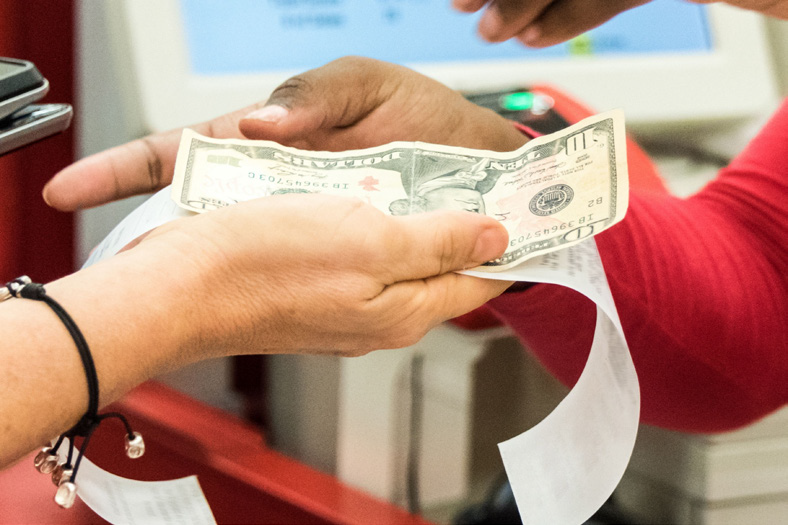 Paying with cash is usually used for smaller purchases.

Concession stand
Farmer’s market
Fast food
Clothing
[Speaker Notes: Paying with cash is usually only used for smaller purchases or expenses.  

What are other things you can use cash for?]
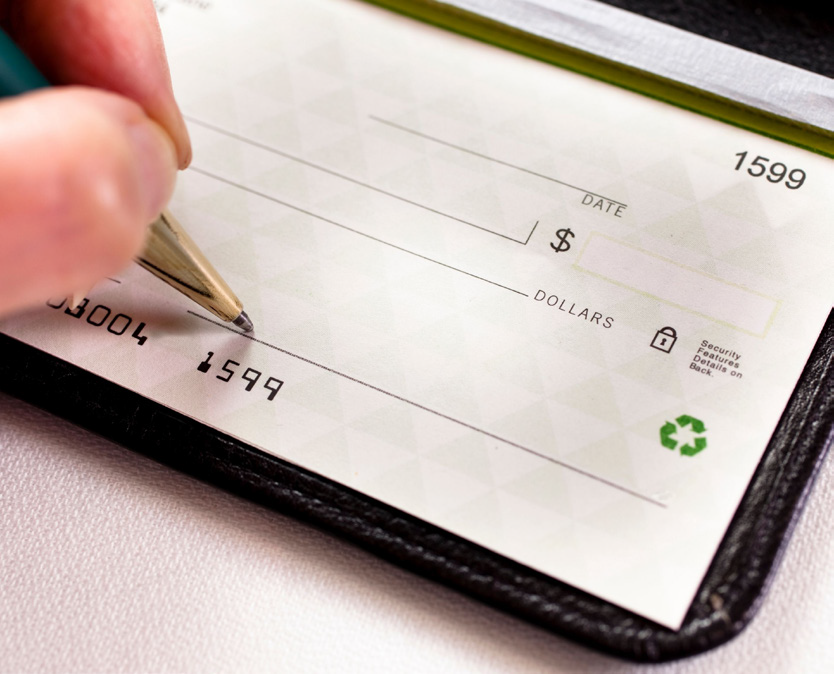 If you have a checking account at a bank, you can write a check or use a debit card.  

The money comes out of your bank account.
[Speaker Notes: A Checking Account is a money account that allows deposits and withdrawals.

You can write a check to pay for items.  The amount is pulled out of your bank account.  

You must be careful not to spend more than you have in your bank account when using a check or debit card. This is called an overdraft.  The bank will charge you an extra fee to cover the cost of what you purchased.]
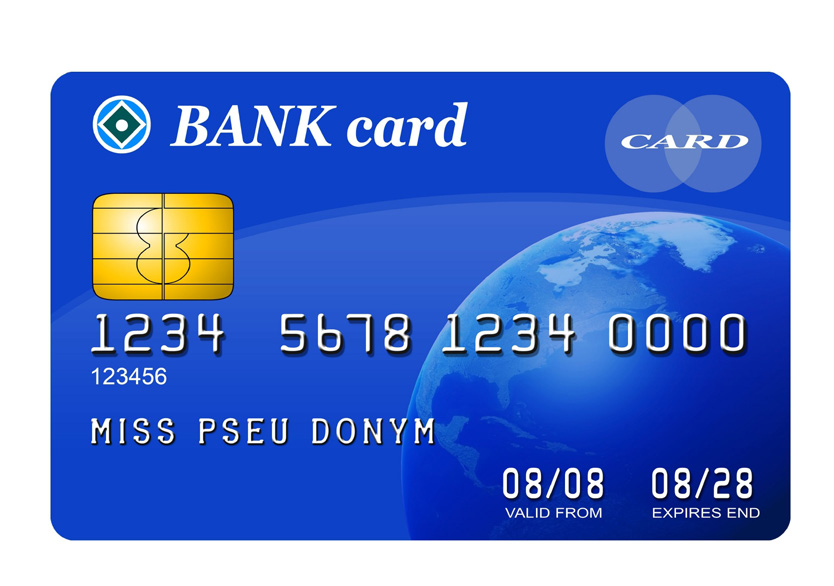 A debit card takes money right from your bank account to pay for things.
[Speaker Notes: Using a debit card takes money out of your bank account right away.  It is like paying with cash.  The money is immediately removed from your account.]
A credit card is borrowing the money to buy things.  

You must pay the credit card company back the amount you spent.
[Speaker Notes: Read slide

It is important to make payments on time each month.  If you are not able to pay the total amount borrowed each month, the credit card company will charge you interest.  

This is an additional fee to your total amount owed.]
It is important to keep track of how you are spending money.  

This helps with. . . 
paying bills on time.  
monitoring your spending.
[Speaker Notes: Having a budget or list of your expenses will monitor how you are spending money.  This will reduce overspending.  You can only spend what you bring in.  

The EZ Reader on Budgeting will help explain how to make a list of all your expenses and how you will pay them each month.]
Automatic bill payment is scheduling with your bank to pay bills each month.
[Speaker Notes: Work with your bank to set up payments that are automatically withdrawn from your account.  

Once you set it up with your bank, it happens each month until you tell the bank to stop.  

This is a great way to make sure your bills are paid on time.]
Resources
Pacer Center – Printable sheet for your spending 
https://www.pacer.org/publications/possibilities/images/stories/downloads/Managing_Your_Finances/Make_A_Spending_Plan/step_2_list_your_expenses.pdf 
Helping Young People With Learning Disabilities Understand Money
https://arcuk.org.uk/wp-content/uploads/2013/05/Helping-young-people-with-learning-disabilities-to-understand-money.pdf
[Speaker Notes: These resources were used to create this training.  

It is important to understand what you are spending money on.  Understanding what is a need and what is a want is very important as you begin budgeting and paying your expenses.  

This training goes along with the EZ-Reader Where Does My Money Go?

Thank you for joining us.]
Acknowledgements: Community Life Guide: A Project of Ohio Department of Developmental Disabilities. Developed by Altarum and Life Course Nexus Training and Technical Assistance Center, UMKC institutes for Human Development, UCEDD